Working In A Stable
Chorus
Working in a Stable, this is what I do,
Sweep out the old hay, bring in the new.
What a smelly job, that may be true,
But without me ,what would the animals do?

 1 
The Stable would be messy, 
If no-one cleaned the floor, 
The cow would moo, and moo some more.
Moo,moo,moo,moo,moo
Moo,moo,moo,moo.
Moo,moo,moo,moo,moo,
Moo,moo,moo,moo.
Chorus
2 
The Stable would be messy, 
If no-one cleaned the floor,
The horse would neigh, and neigh some more.
Neigh, neigh,neigh,neigh,neigh,
Neigh, neigh,neigh,neigh.
 Neigh, neigh,neigh,neigh,neigh,
Neigh, neigh,neigh,neigh.

Chorus
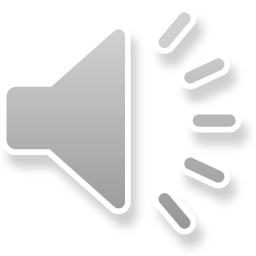 Clip-Clop Little Donkey
1 Clip-clop little donkey,
Can you carry Mary?
Clip-clop little donkey,
On the rocky road. 

2 Clip-clop little donkey,		
She’s gonna have a baby.
Clip –clop little donkey,
Steady with your load. 

Bridge 
Joseph lead the way for us.
Clip-clop. Clip-clop.
Find a place to stay for us.
 Clip-clop. Don’t stop! 

3 Clip-clop little donkey,
Can you carry Mary?
Clip-clop little donkey,
On the rocky road.
Instrumental

Bridge 
Joseph lead the way for us.      
Clip-clop. Clip-clop.
Find a place to stay for us.
 Clip-clop. Don’t stop! 


4 Clip-clop little donkey,
Can you carry Mary?
Clip-clop little donkey,
On the rocky road. 


5 Clip-clop little donkey,			
She’s gonna have a baby.
Clip –clop little donkey,
Steady with your load.
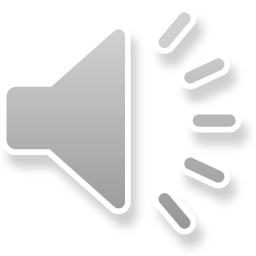 A King is Born
1 
A baby’s born today,
A baby’s born for everyone.
A baby’s born today,
A baby’s born to save us all.

CHORUS
 Sing praise and worship Him,
For He is Christ the Saviour,
And call Him wonderful,
For He’s the Son of God!
2 A King is born today,
A King is born for everyone.
A King is born today,
A King is born to save us all.

CHORUS
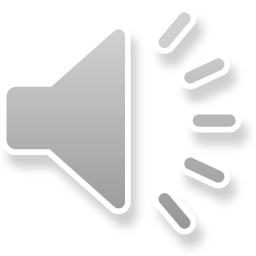 Calypso Kings
1 We must follow the star to Bethlehem
To find the newborn King.
We must follow the star to Bethlehem,
For Him our presents we bring.

CHORUS 

Follow the star, follow the star,
Follow the star to Bethlehem.
Follow the star, follow the star,
Follow the star to Him.
Repeat verse

CHORUS x 2
Prickly Hay
Chorus
Prickly hay, prickly hay, 
They laid him in some prickly hay,
In  a manger ,far away,
In some prickly hay.  

1 
The little baby Jesus,
Didn’t have a bed,
So they laid Him in some prickly hay,
In a cattle shed. 
 
Chorus

2 
 Shepherds went to see Him,
In that cattle shed,
And there He lay in the prickly hay,
Just like the angel said.
Chorus

3 
Three wise men went searching,
Guided by a star,
I can’t remember two of their names ,
But one was called Balthazar,
Balthazar,Balthzar! 

Chorus

Instrumental
 
Chorus
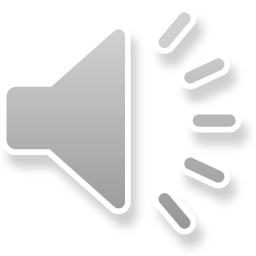 Christmas is for you
Chorus
3
Christmas is for girls (clap, clap)
Christmas is for boys (clap, clap)
Jesus came for everyone
So why do we make some noise ?

Chorus

Instrumental

Chorus X2
1 
Christmas is for me (clap, clap)
Christmas is for you (clap, clap)
Jesus came for everyone
So what are we gonna do?

Chorus
We’re gonna hold a party,
Dance the whole night through.
Don’t miss out on celebrating,
Christmas is for you!

2
Christmas is for rich (clap, clap)
Christmas is for poor (clap, clap)
Jesus came for everyone
So what are we waiting for ?
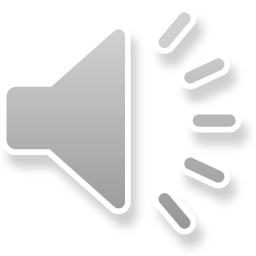